行人必須知道的交通號誌與標誌
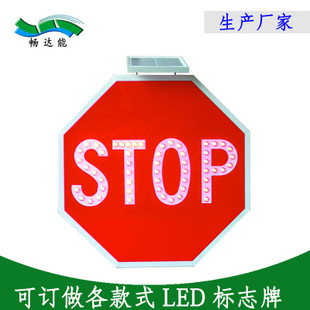 製作者：林奕丞
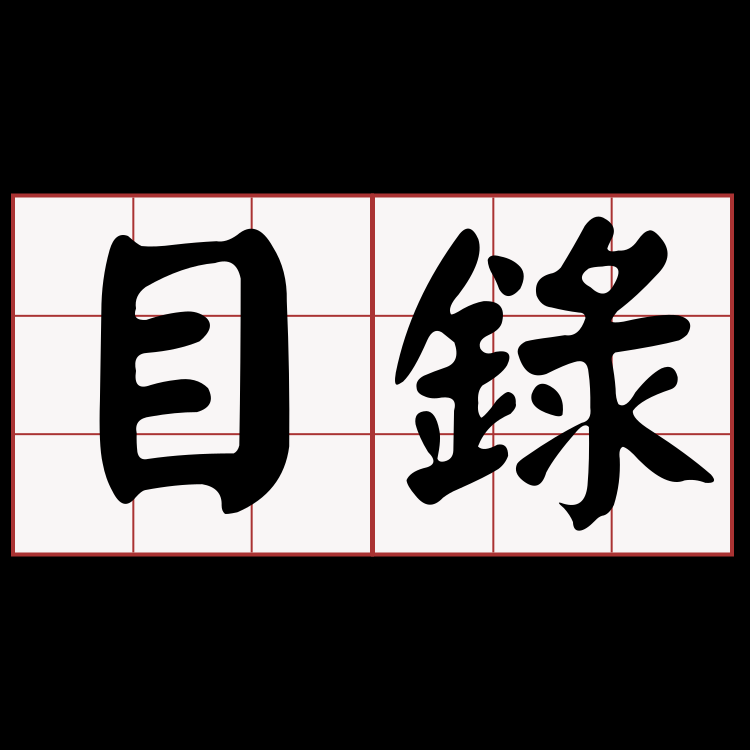 目錄:1禁止停車
         2禁止迴轉
         3禁止左轉
         4禁止右轉
        5慢行
       6當心行人
       7險降坡
       8前方施工
       9紅綠燈
交通標示的介紹
禁止停車
介紹:在這個位置不能隨便停車
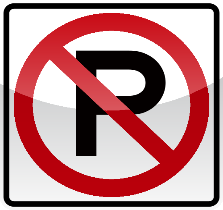 1
禁止迴轉
介紹:在這個位置不能迴轉
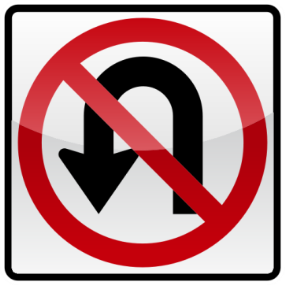 2
禁止左轉
介紹:這邊不能左轉
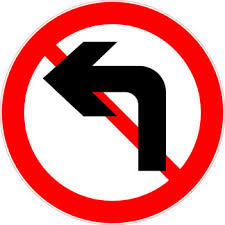 3
禁止右轉
介紹:這個地方不能右轉
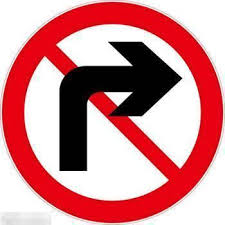 4
慢行
介紹:看到這個標是不能開太快
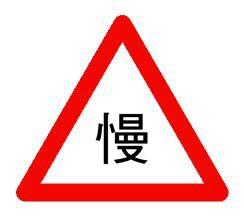 5
當心行人
介紹:看到這個標誌，要注意行人
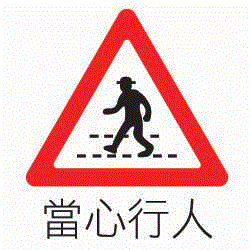 6
險降坡
介紹:要注意斜坡，要小心駕駛
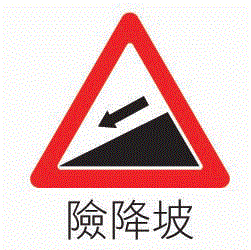 7
道路施工
介紹:在施工不能進去
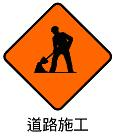 8
紅綠燈
注意紅綠燈
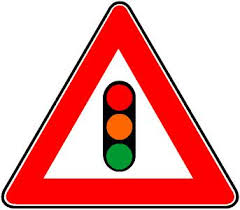 9
結語:注意交通安全很重要，也要注意交通標誌。
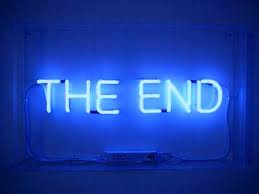 10